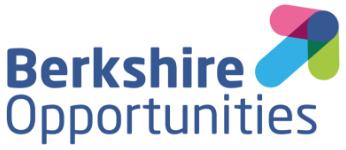 Success starts here – Berkshire Careers 
Y9 Lesson Plan:
In association with VotesforSchools and The WOW Show
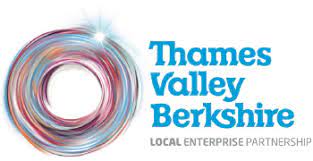 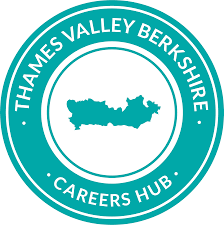 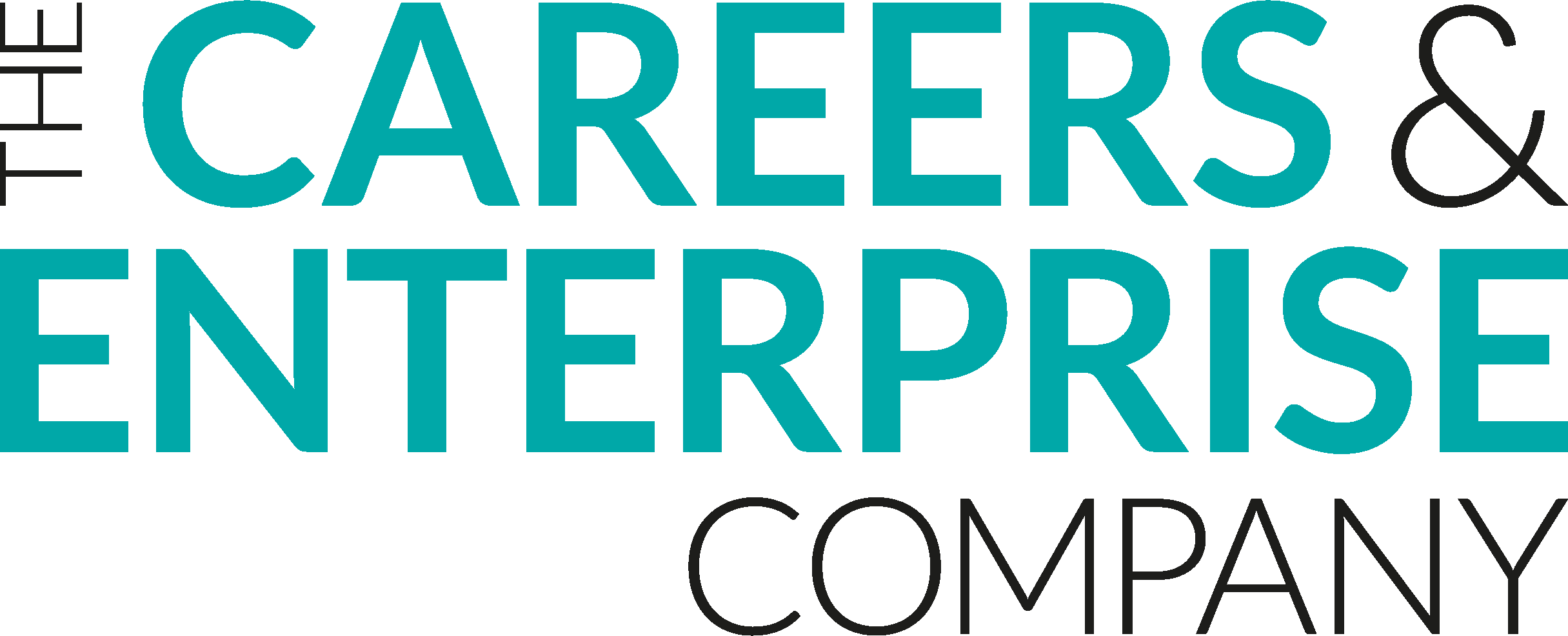 [Speaker Notes: References:
https://www.berkshireopportunities.co.uk/
http://www.thamesvalleyberkshire.co.uk/careers-hub
https://www.careersandenterprise.co.uk/]
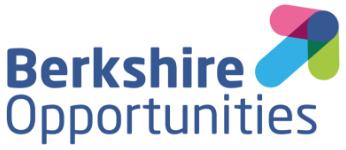 Understanding the learning objectives
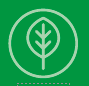 Grow throughout life - Grow throughout life by learning and reflecting on yourself, your background, and your strengths.
Explore possibilities - Explore the full range of possibilities open to you and learn about recruitment processes and the culture of different workplaces.
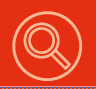 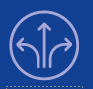 Manage career - Manage your career actively, make the most of opportunities and learn from setbacks.
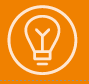 Create opportunities - Create opportunities by being proactive and building positive relationships with others.
Balance life and work - Balance your life as a worker and/or entrepreneur with your wellbeing, other interests and your involvement with your family and community.
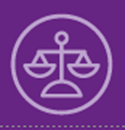 See the big picture - See the big picture by paying attention to how the economy, politics and society connect with your own life and career.
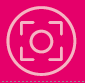 ©VotesforSchools The WOW Show 2021
[Speaker Notes: The new CDI Framework and guidance are available at: https://www.thecdi.net/New-Career-Development-Framework

References:
https://www.thecdi.net/New-Career-Development-Framework]
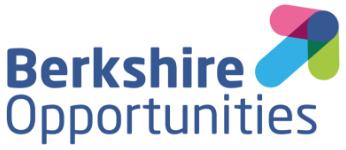 Y9 Lesson learning objectives
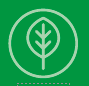 Being aware that learning, skills and qualifications are important for career.
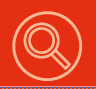 Being aware of the range of different sectors and organisations where they can work.
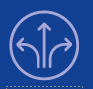 Managing the transition into secondary school and preparing for choosing their GCSEs.
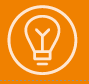 Being aware that building a career will require them to be imaginative and flexible.
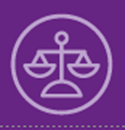 Being aware of rights and responsibilities in the workplace and in society.
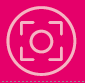 Being aware that there are trends in local and national labour markets.
©VotesforSchools The WOW Show 2021
[Speaker Notes: References:
https://www.thecdi.net/New-Career-Development-Framework]
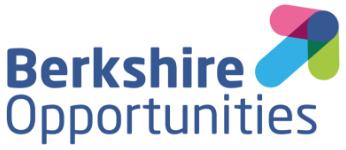 Keywords
Labour Market Information (LMI): Information about the jobs and careers available in a geographical area. 

Sector: The areas into which the economic activity of a country is divided.

Employability: Having the skills and abilities needed to have a job or career.  

Career: The job or series of jobs that you do during your working life.

Labour market: The supply of people in a particular country or area who are able and willing to work.

Transition: Changing to a different Key Stage.
©VotesforSchools The WOW Show 2021
[Speaker Notes: References:
https://www.berkshireopportunities.co.uk/
https://dictionary.cambridge.org/dictionary/english/sector
https://dictionary.cambridge.org/dictionary/english/employability
https://dictionary.cambridge.org/dictionary/english/career
https://dictionary.cambridge.org/dictionary/english/labour-market
https://dictionary.cambridge.org/dictionary/english/transition]
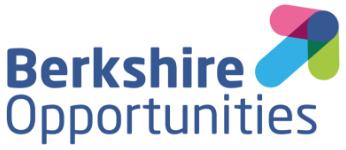 Berkshire Opportunities Y9 Lesson Plan
Lesson Duration: 20-40 minutes
©VotesforSchools The WOW Show 2021
[Speaker Notes: References:
Starting out – The Berkshire Careers Guide]
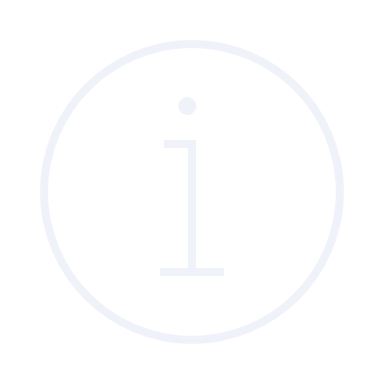 Finding help & information
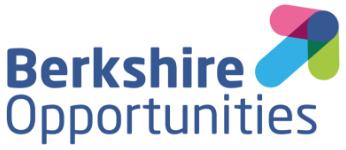 Want to take what you’ve learned further?
If you need to find more help and information, Berkshire Opportunities has everything you need on their website. Click the logo to check it out, or read more about them below.
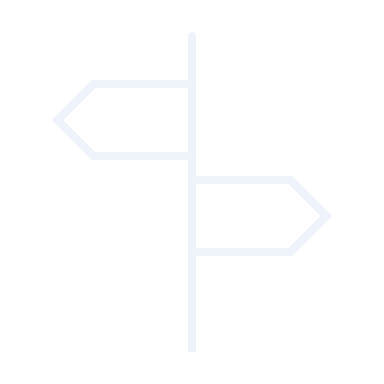 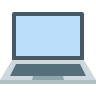 Berkshire Opportunities is a one-stop-shop digital service for benefit of the Berkshire workforce.
Led by the Thames Valley Berkshire Local Enterprise Partnership, students, employers, schools, colleges and residents, wanting to upskill or find a career, are able to explore all the resources they require to understand the career opportunities and pathways available in the area
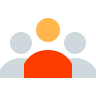 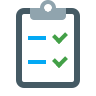 This platform aims to signpost you to useful resources, careers and employability advice and important information about Berkshire’s economy.
©VotesforSchools The WOW Show 2021
[Speaker Notes: References:
1) https://www.berkshireopportunities.co.uk/

Images: 
Icons8]
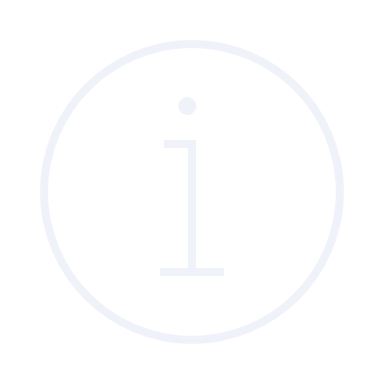 Finding help & information
Want to take what you’ve learned further?
Berkshire also have a booklet to support your search for your future.
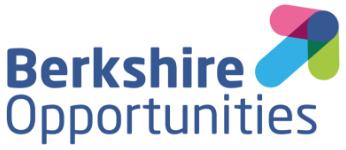 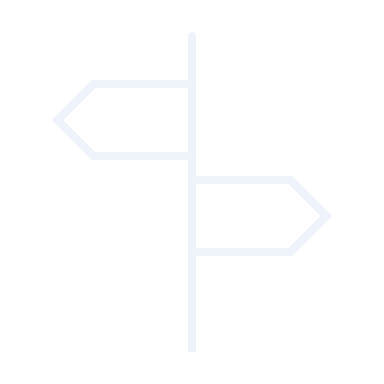 The booklet contains a mix of useful information, data, tips and tasks. Work through the pages to get to grips with the world of work and use the links to find out more.
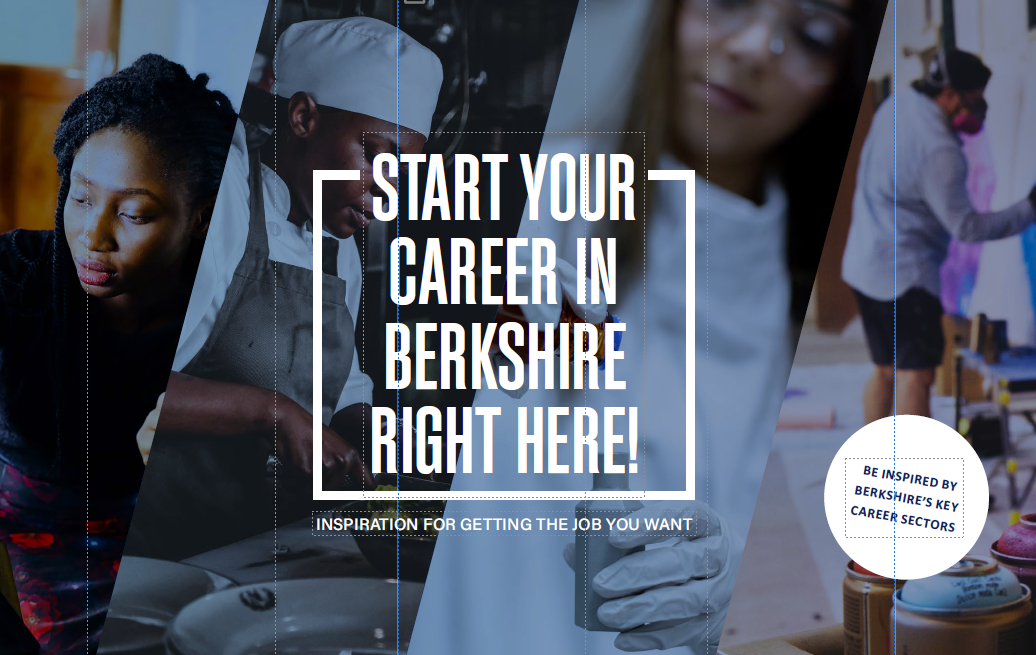 There are a mix of exercises, tips, information and links to useful web pages. Click here to find out more about it.
©VotesforSchools The WOW Show 2021
[Speaker Notes: Images & References:
https://www.berkshireopportunities.co.uk/
https://www.tvbintelligence.co.uk/
http://www.thamesvalleyberkshire.co.uk/getfile/TVBLEP%20Skills%20Priority%20Statement%20Executive%20Summary.pdf
http://www.thamesvalleyberkshire.co.uk/getfile/Starting%20Out%20-%20The%20Berkshire%20Careers%20Guide.pdf]
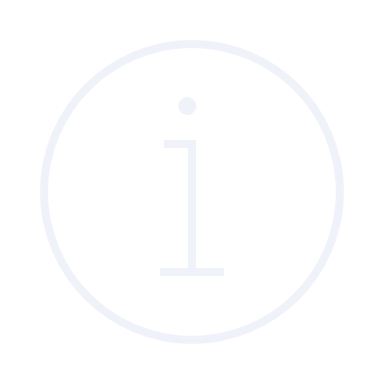 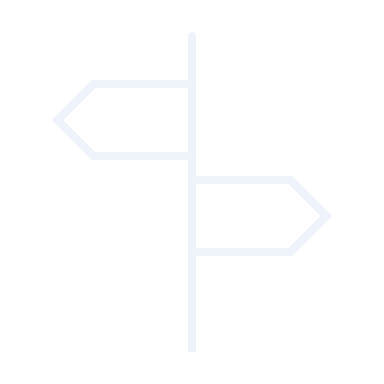 Over the next few slides there are website links to some of the employers here in Berkshire and other agencies offering help and support.
©VotesforSchools The WOW Show 2021
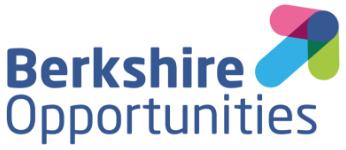 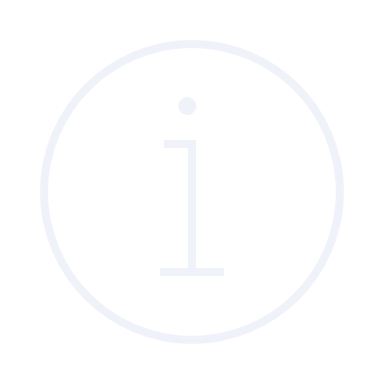 Meet the employers!
Want to take what you’ve learned further?
Click the logos to visit the websites of each employer featured below to find out more about The Construction Job Family.
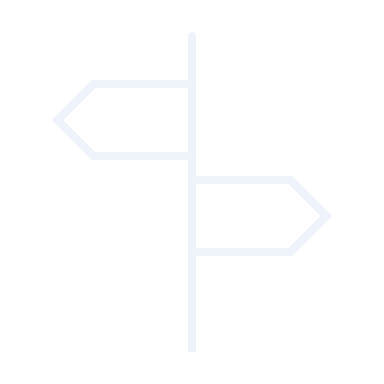 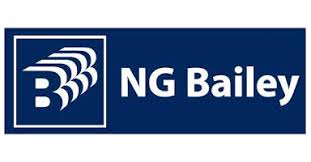 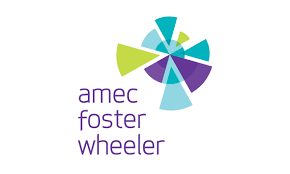 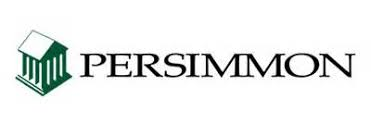 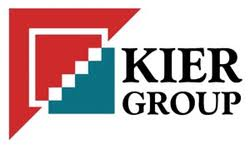 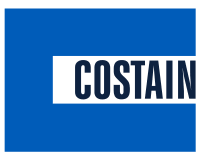 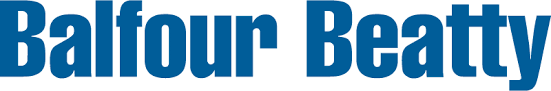 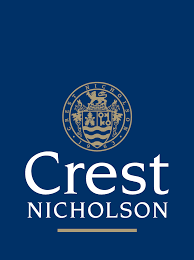 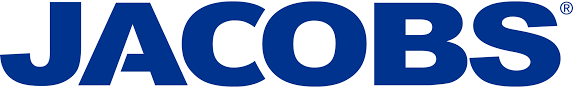 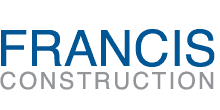 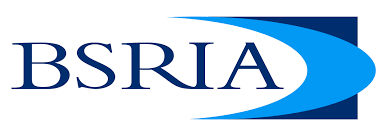 The construction industry plays a leading role in delivering economic growth. The industry is essential in meeting the economic and social challenges that local areas face across the infrastructure, housing, repair and maintenance, industrial and commercial sectors.
©VotesforSchools The WOW Show 2021
[Speaker Notes: Images & References:
https://www.tvbintelligence.co.uk/people
https://www.ngbailey.com/
https://www.kier.co.uk/
https://www.persimmonhomes.com/
https://www.woodplc.com/
https://www.francisconstruction.co.uk/
https://www.costain.com/
https://www.crestnicholson.com/towns-counties-new-homes/Berkshire
https://www.bsria.com/uk/
https://www.balfourbeatty.com/
https://www.jacobs.com/]
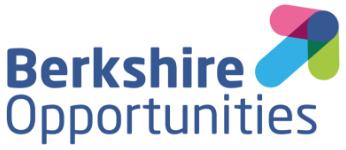 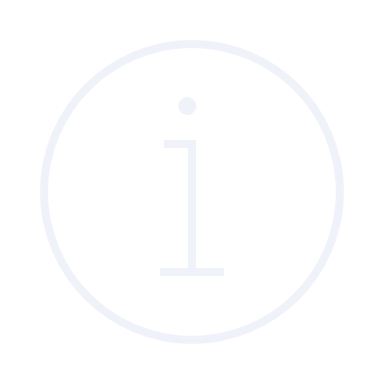 Meet the employers!
Want to take what you’ve learned further?
Click the logos to visit the websites of each employer featured below to find out more about The Digital Technologies Job Family.
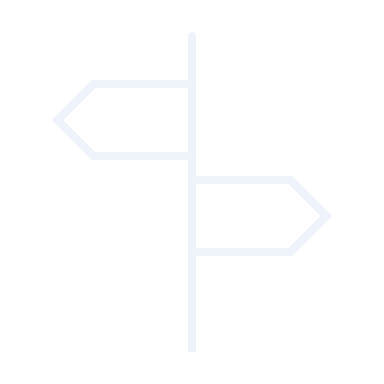 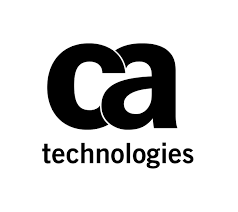 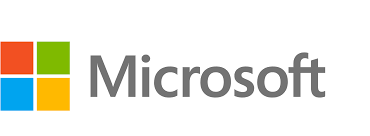 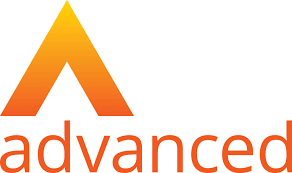 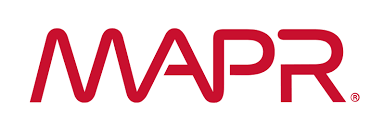 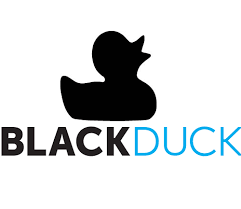 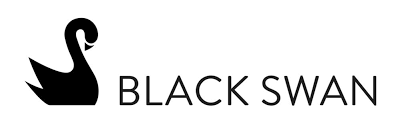 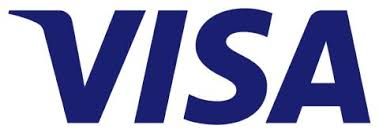 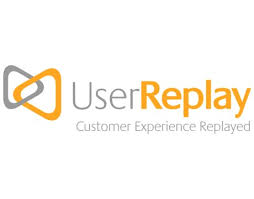 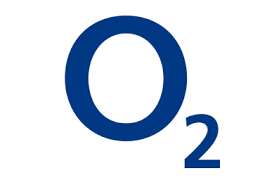 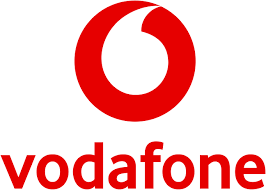 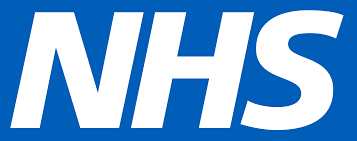 Major digital tech multinationals including Vodafone, Microsoft, Oracle and Cisco Systems have long understood the locational benefits of the Thames Valley. Many multinationals are based at Green Park, whilst the Thames Valley Science Park is home to 70 companies.
©VotesforSchools The WOW Show 2021
[Speaker Notes: Images & References:
https://www.tvbintelligence.co.uk/people
https://careers.microsoft.com
https://mapr.com/try-mapr/
https://www.oneadvanced.com/
https://www.broadcom.com/
https://www.blackswan.com/
https://www.visa.co.uk/
https://www.blackducksoftware.com/
https://www.vodafone.co.uk/
https://www.o2.co.uk/
https://www.heathcareers.nhs.uk/
https://userreplay.com/]
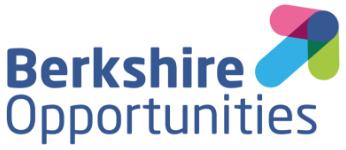 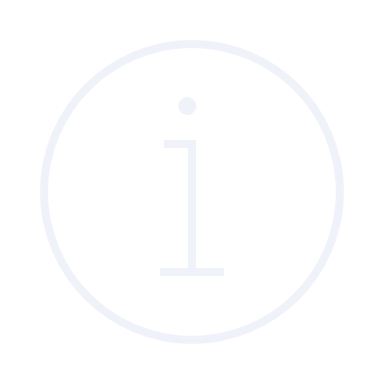 Meet the employers!
Want to take what you’ve learned further?
Click the logos to visit the websites of each employer featured below to find out more about The Education Job Family.
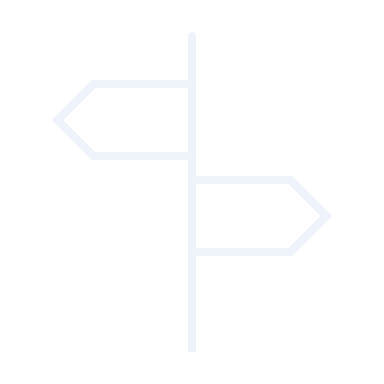 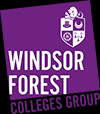 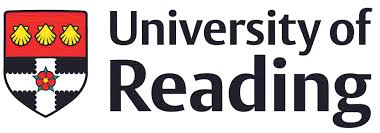 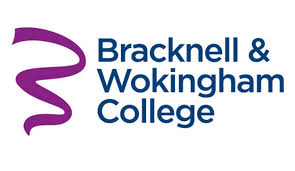 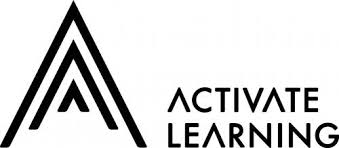 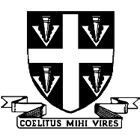 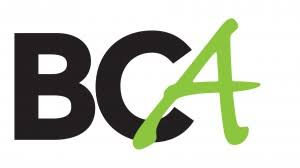 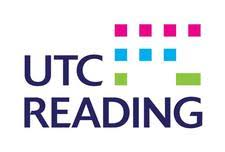 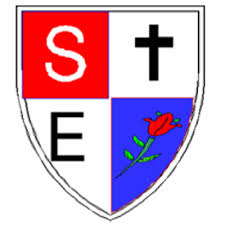 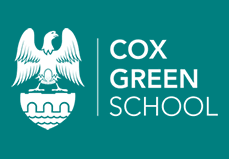 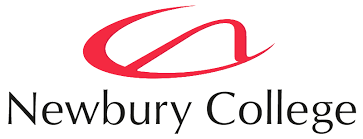 Berkshire offers a range of careers in education, from Primary schools to Further Education colleges and Higher Education institutions.
©VotesforSchools The WOW Show 2021
[Speaker Notes: Images & References:
Here is the link to education sectors showing vacancies in Berkshire (on BoP) which may be better as for a classroom discussion piece https://www.berkshireopportunities.co.uk/advice/explore-job-sectors/job-sectors/all-sectors/sector-details/education/

Berkshire offers a range of careers in education, from schools to further education colleges and higher education institutions.
In recent years, schools and colleges in particular have struggled to recruit teachers and lecturers, particularly to teach STEM subjects.  This is not confined to Berkshire, but high living costs are perceived to have been an added barrier.
Nationally, secondary education teachers in the subjects of maths, physics, science (where an element of physics will be taught), computer science and Mandarin are on the Home Office’s national Shortage Occupation national Shortage Occupation List.

https://www.tvbintelligence.co.uk/people
https://www.windsor-forest.ac.uk/
https://www.reading.ac.uk/
https://bracknell.activatelearning.ac.uk/
http://www.coxgreen.com/
https://www.bca.ac.uk/
https://newbury-college.ac.uk/
https://ranelagh.bonitas.org.uk/
https://www.utcreading.co.uk/]
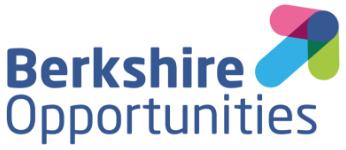 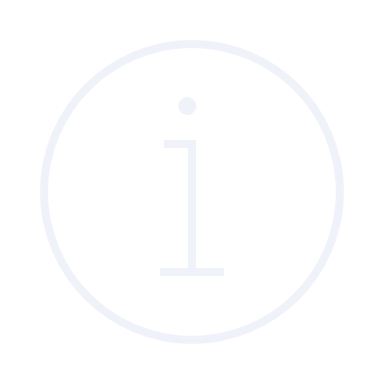 Meet the employers!
Want to take what you’ve learned further?
Click the logos to visit the websites of each employer featured below to find out more about The Engineering and Science Job Family.
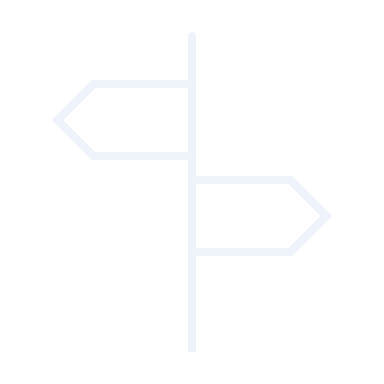 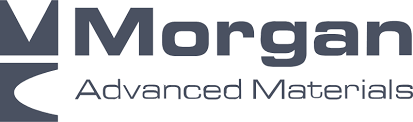 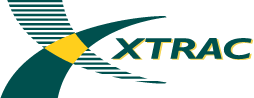 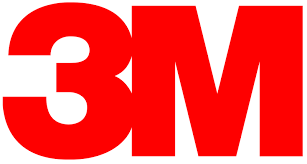 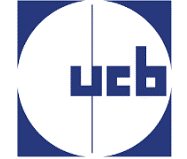 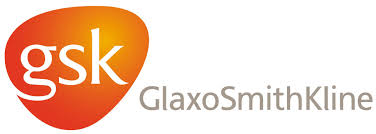 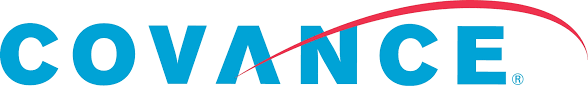 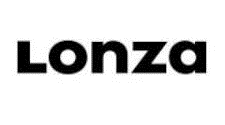 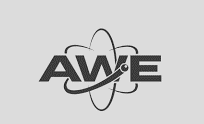 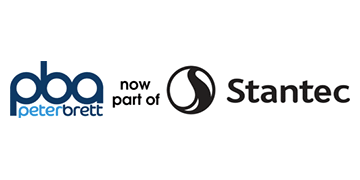 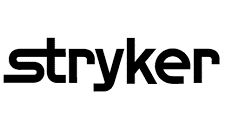 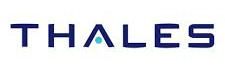 The nature of the Berkshire economy means there is high demand for engineering, maths and science skills. Engineering firms are more concentrated to the West of the sub-region and life sciences firms in central and Eastern Berkshire.
©VotesforSchools The WOW Show 2021
[Speaker Notes: Images & References:
https://www.tvbintelligence.co.uk/people
https://www.xtrac.com/
https://www.morganadvancedmaterials.com/
https://www.ucb.com/
https://www.3m.com/
https://www.gsk.com/en-gb/home/
https://www.covance.com/
https://www.lonza.com/
https://www.awe.co.uk/
https://www.stantec.com/uk
https://www.stryker.com/
https://www.thalesgroup.com/en]
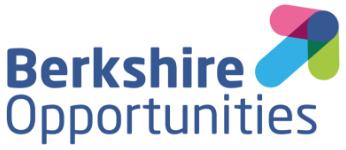 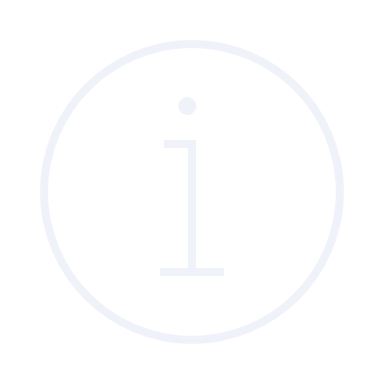 Meet the employers!
Want to take what you’ve learned further?
Click the logos to visit the websites of each employer featured below to find out more about The Health and Care Job Family.
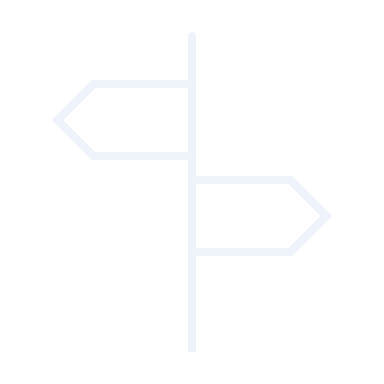 Royal Berkshire Hospital
Berkshire Health Care
Heatherwood Hospital 
Wexham Park Hospital
Broadmoor Hospital 
Berkshire Independent Hospital
Local authorities
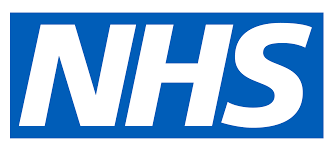 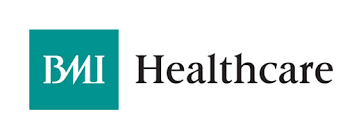 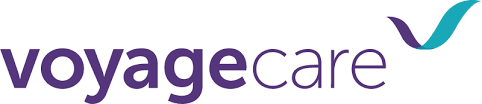 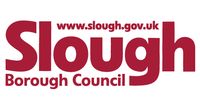 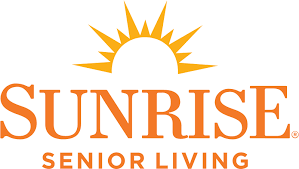 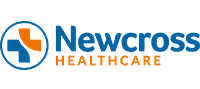 The health and care sector workforce is stretched and reaching a tipping point. Demand for services is growing (mainly due to people living longer) but an ageing workforce and the impact of Brexit is likely to diminish the recruitment pool.
©VotesforSchools The WOW Show 2021
[Speaker Notes: Images & References:
https://www.tvbintelligence.co.uk/people
https://www.heathcareers.nhs.uk/
https://www.berkshirehealthcare.nhs.uk/
https://www.bmihealthcare.co.uk/
https://www.voyagecare.com/
https://www.newcrosshealthcare.com/
https://www.slough.gov.uk/
https://www.sunrise-care.co.uk/]
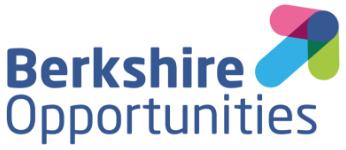 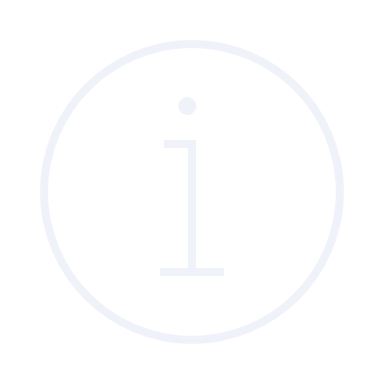 Meet the employers!
Want to take what you’ve learned further?
Click the logos to visit the websites of each employer featured below to find out more about The Warehouse and Distribution Job Family.
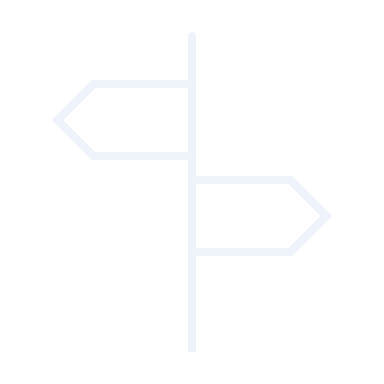 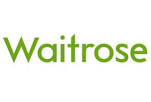 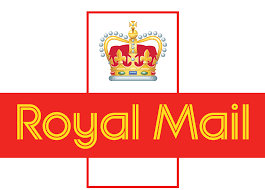 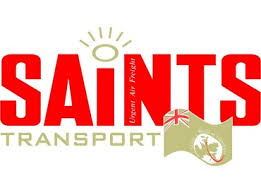 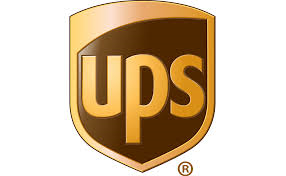 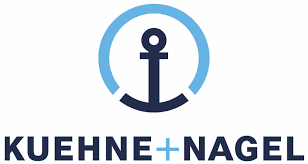 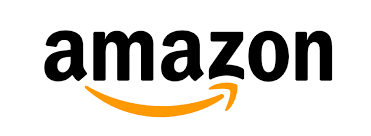 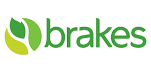 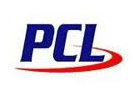 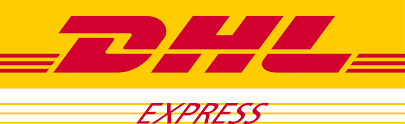 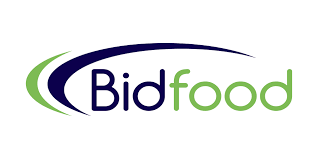 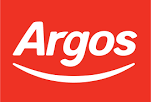 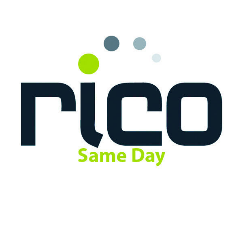 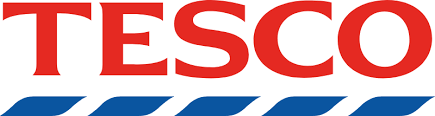 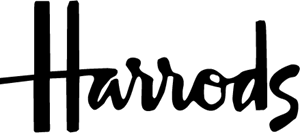 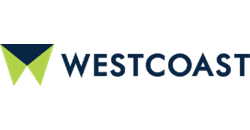 Berkshire has a well-established and growing logistics sector, with many large firms choosing to establish warehousing operations in the sub-region (particularly in and around Slough, and to a lesser extent Thatcham and Theale in West Berkshire).
©VotesforSchools The WOW Show 2021
[Speaker Notes: Images & References:
https://www.tvbintelligence.co.uk/people
https://saints.co.uk/
https://www.ups.com/gb/en/Home.page
https://www.waitrose.com/
https://home.kuehne-nagel.com/
https://www.royalmail.com/
https://www.amazon.co.uk/
https://www.bidfood.co.uk/
https://www.argos.co.uk/
https://www.brake.co.uk/
https://www.dhl.com/en/express.html
https://www.westcoast.co.uk/
https://www.harrods.com/en-gb/
https://www.ricogroup.global/
https://www.tesco.com/]